Lego EV3 Programming
Flow Control
Wait
Loop
Switch (at a later class)
Wait Block
You can wait for a specific time, or for some specific action
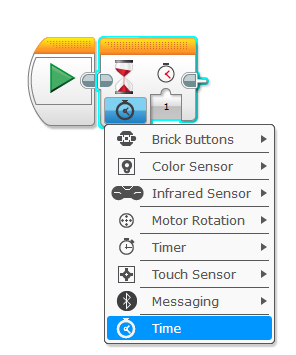 Loops
Loop name
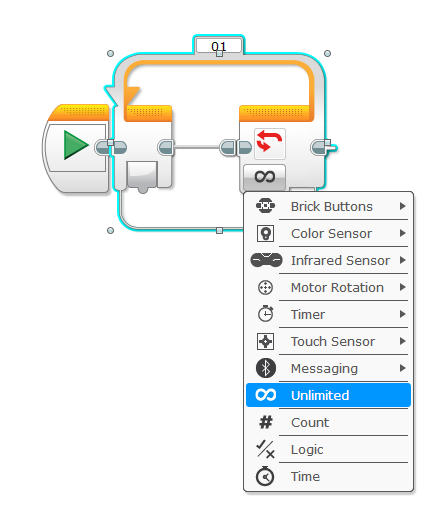 Repeat some commandsa certain amount,can be unlimited,or until a conditionis met.
Example
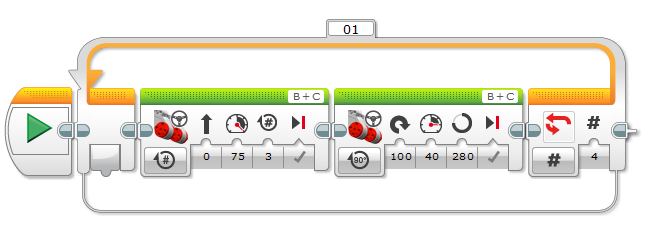 Nested Loops
My Blocks
You can make your own blocks to do “functions” that you create.
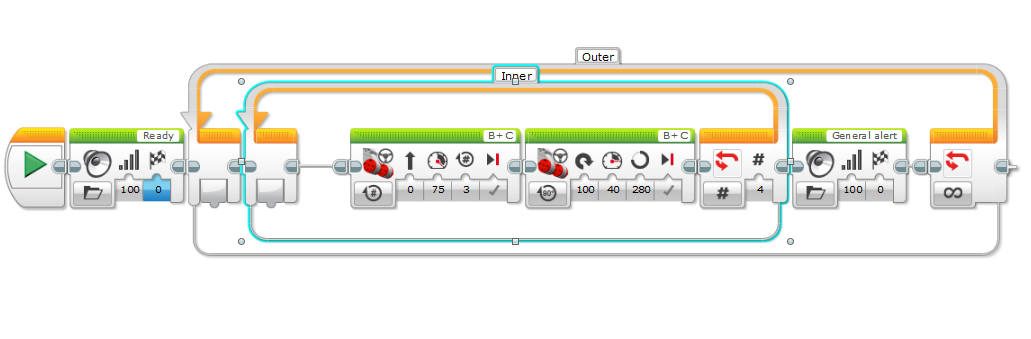 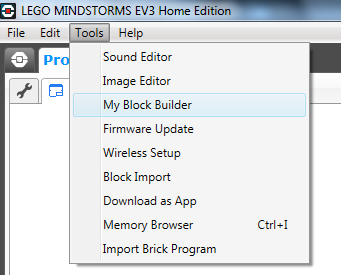 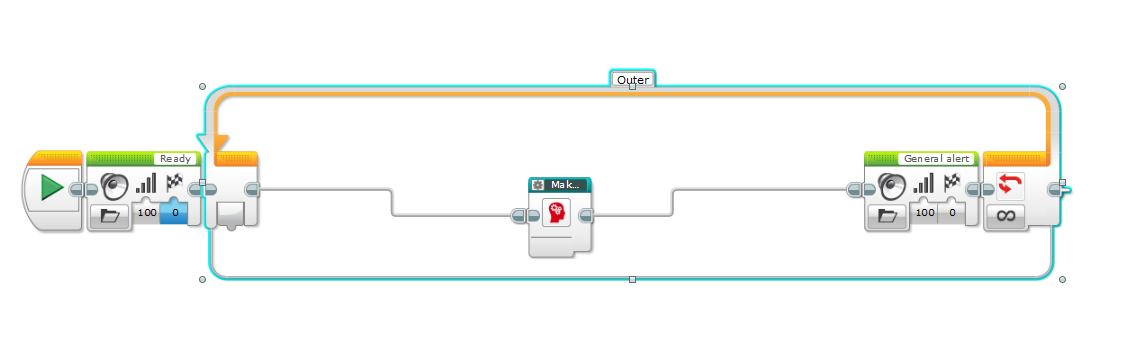 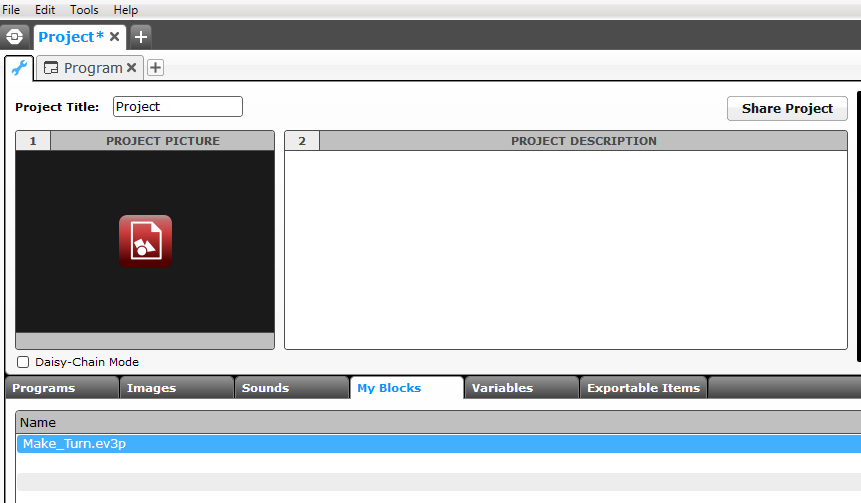 Multitasking
Split Task